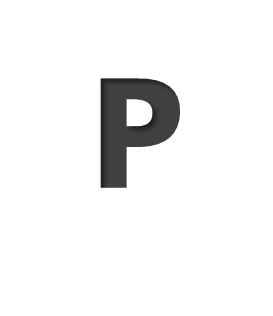 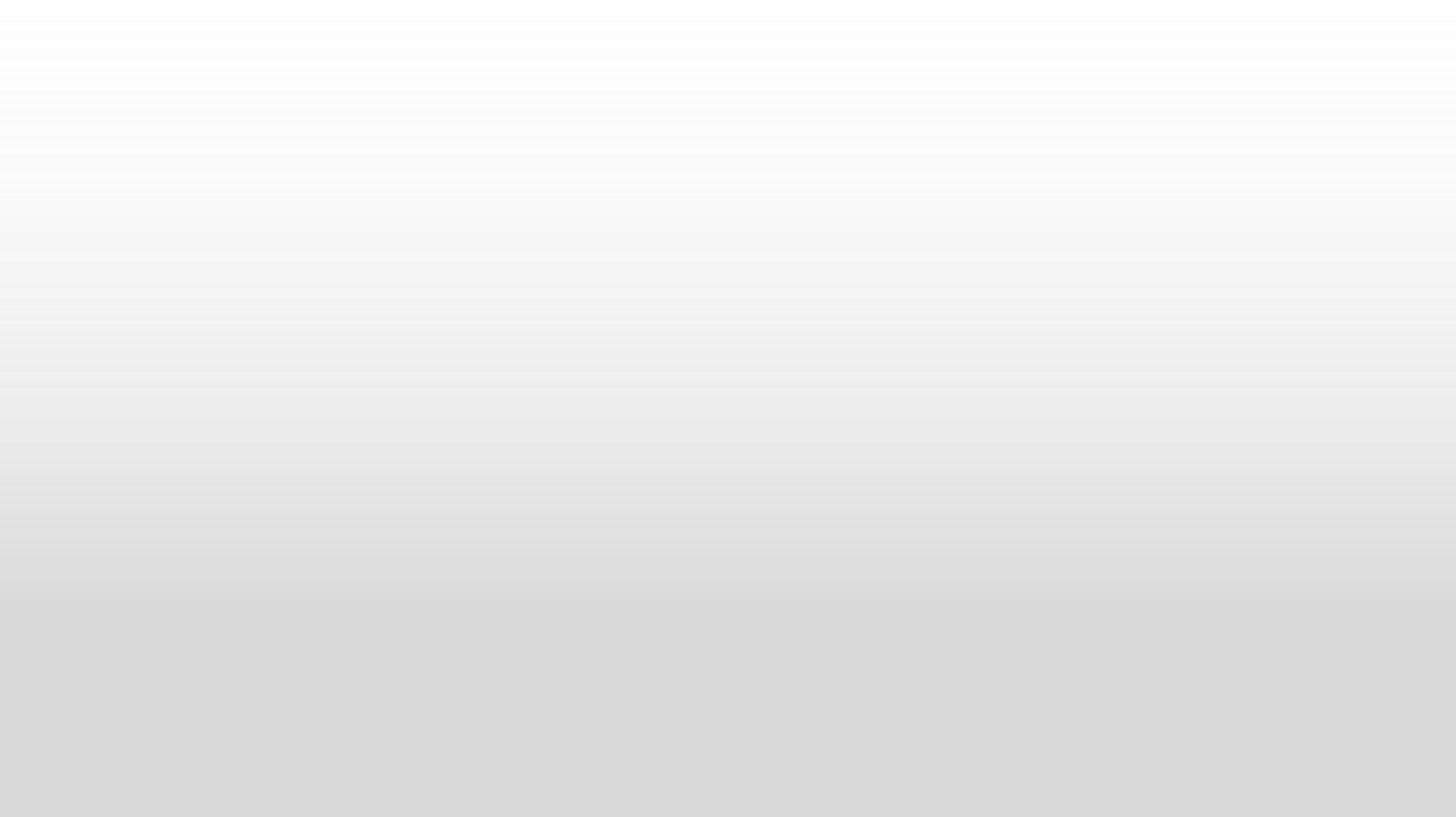 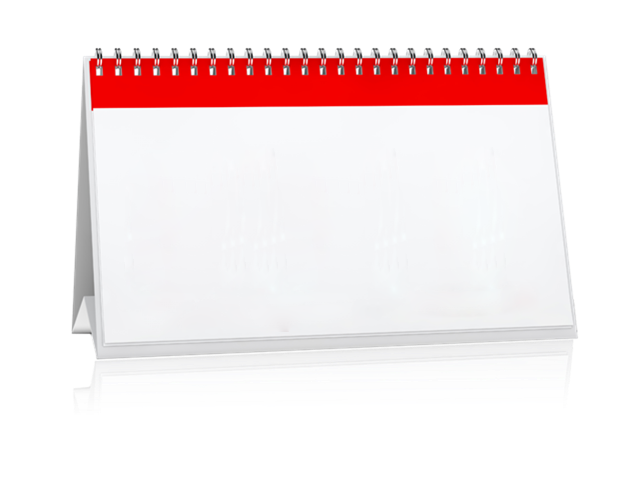 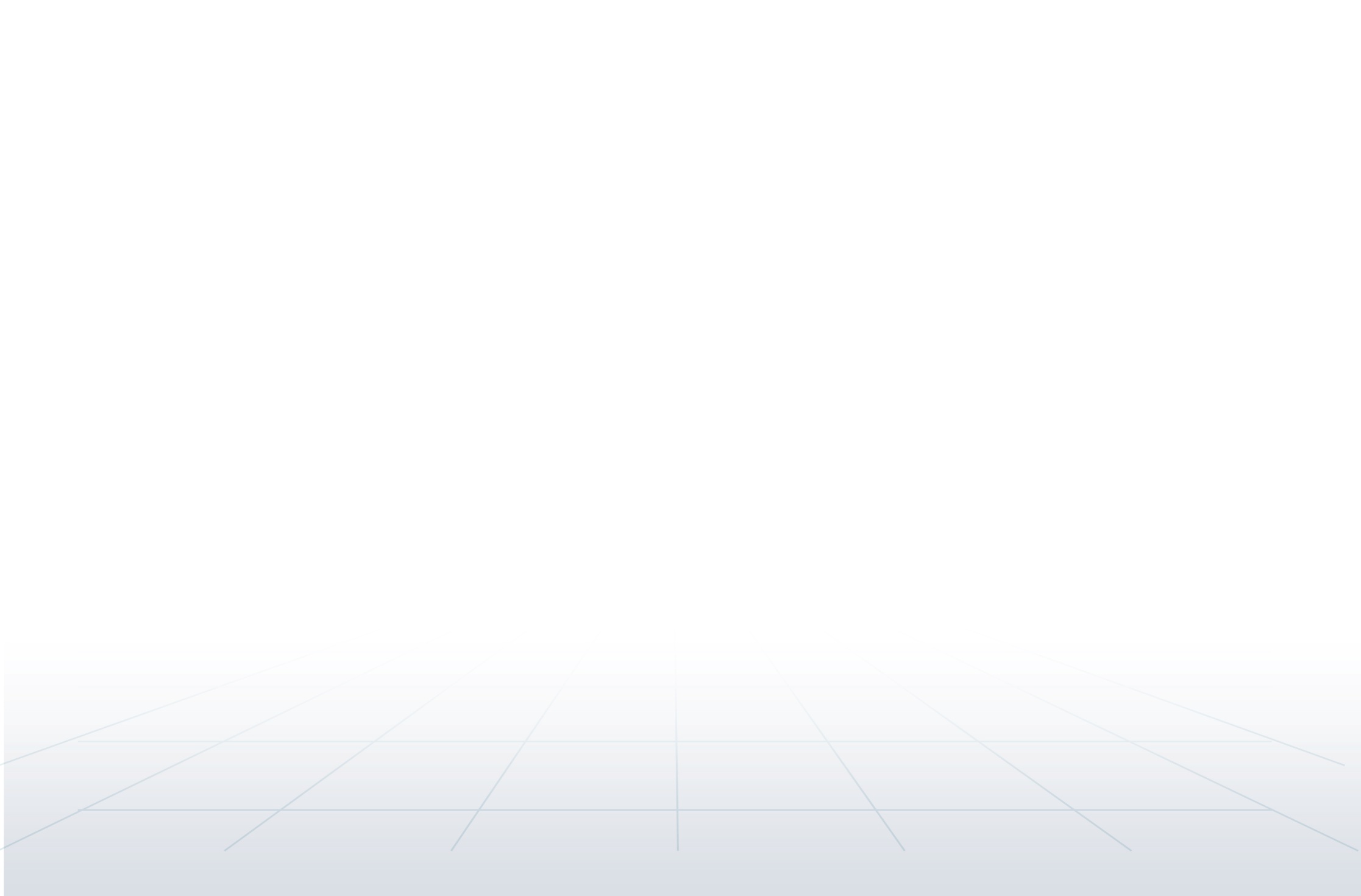 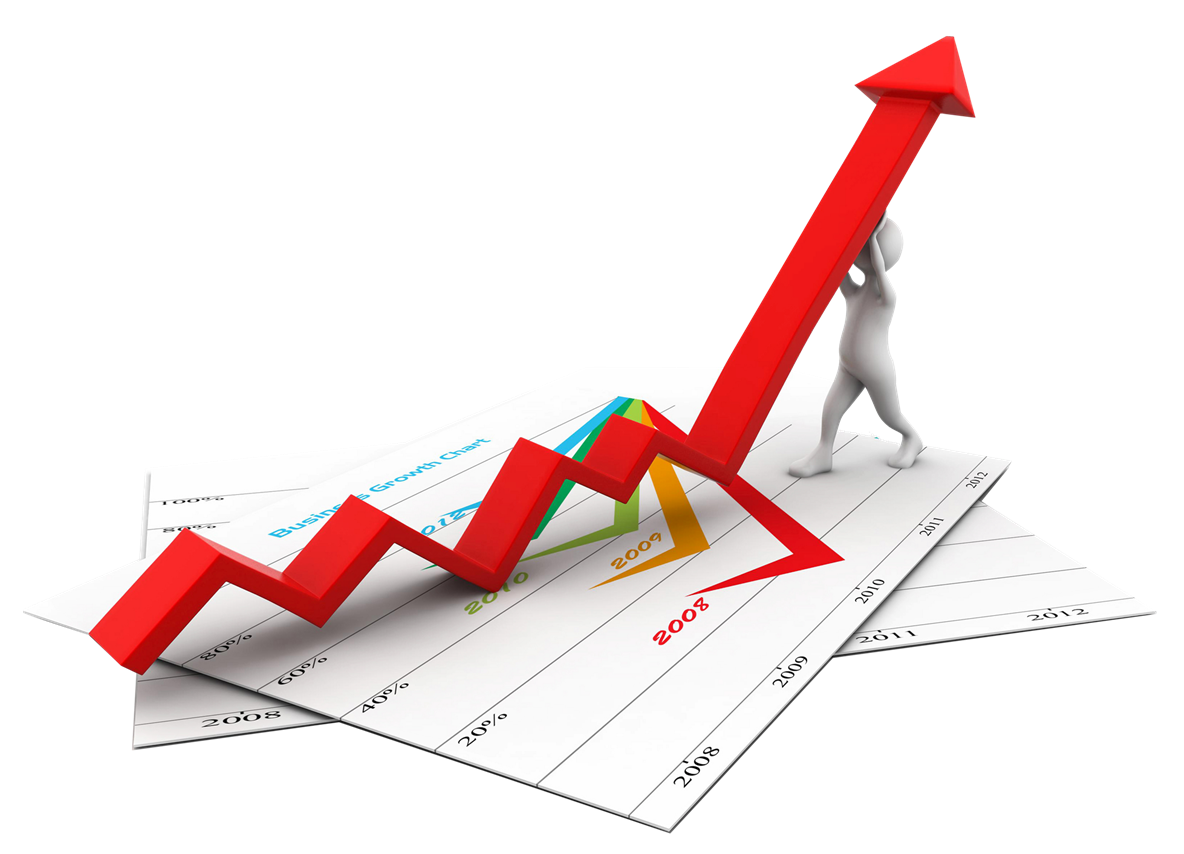 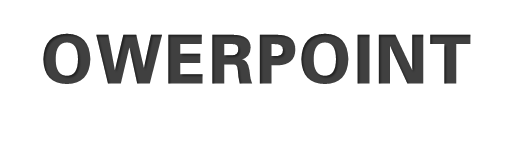 适用于年终总结 / 汇报 / 提案及相关类别演示
2030
PPT模板下载：www.1ppt.com/moban/     行业PPT模板：www.1ppt.com/hangye/ 
节日PPT模板：www.1ppt.com/jieri/           PPT素材下载：www.1ppt.com/sucai/
PPT背景图片：www.1ppt.com/beijing/      PPT图表下载：www.1ppt.com/tubiao/      
优秀PPT下载：www.1ppt.com/xiazai/        PPT教程： www.1ppt.com/powerpoint/      
Word教程： www.1ppt.com/word/              Excel教程：www.1ppt.com/excel/  
资料下载：www.1ppt.com/ziliao/                PPT课件下载：www.1ppt.com/kejian/ 
范文下载：www.1ppt.com/fanwen/             试卷下载：www.1ppt.com/shiti/  
教案下载：www.1ppt.com/jiaoan/
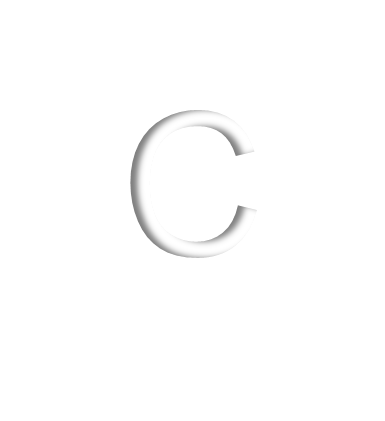 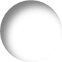 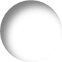 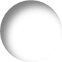 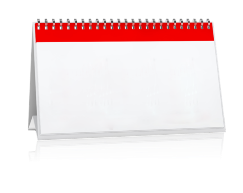 1
2
3
目  录
点击添加标题
点击添加标题
点击添加标题
2015
目 录
ONTENTS
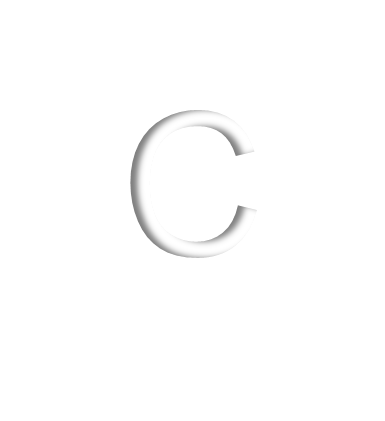 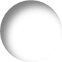 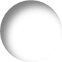 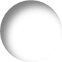 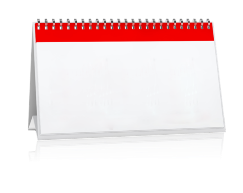 1
2
3
目  录
点击添加标题
点击添加标题
点击添加标题
2015
过渡页
ONTENTS
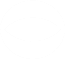 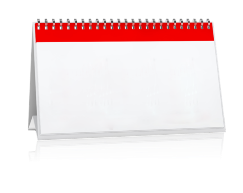 2015
70%
点击添加标题
点击输入文本
点击输入文本
40%
80%
20%
点击输入文本
点击输入文本
点击输入文本
点击输入文本
点击输入文本
点击输入文本
点击输入文本
点击输入文本
点击输入文本
点击输入文本
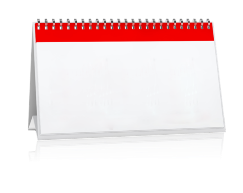 点击添加文本
点击添加文本
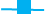 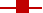 2015
点击输入文本
点击添加标题
添加文本
添加文本
添加文本
添加文本
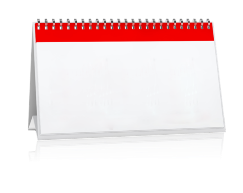 文本
文本
2015
点击添加标题
添加文本
添加文本
添加文本
添加文本
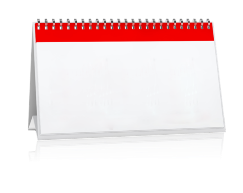 2015
点击添加标题
90%
点击输入文本
70%
点击输入文本
点击输入文本
45%
点击输入文本
点击输入文本
点击输入文本
点击输入文本
45%
点击输入文本
点击输入文本
点击输入文本
点击输入文本
点击输入文本
输入文本
输入文本
输入文本
输入文本
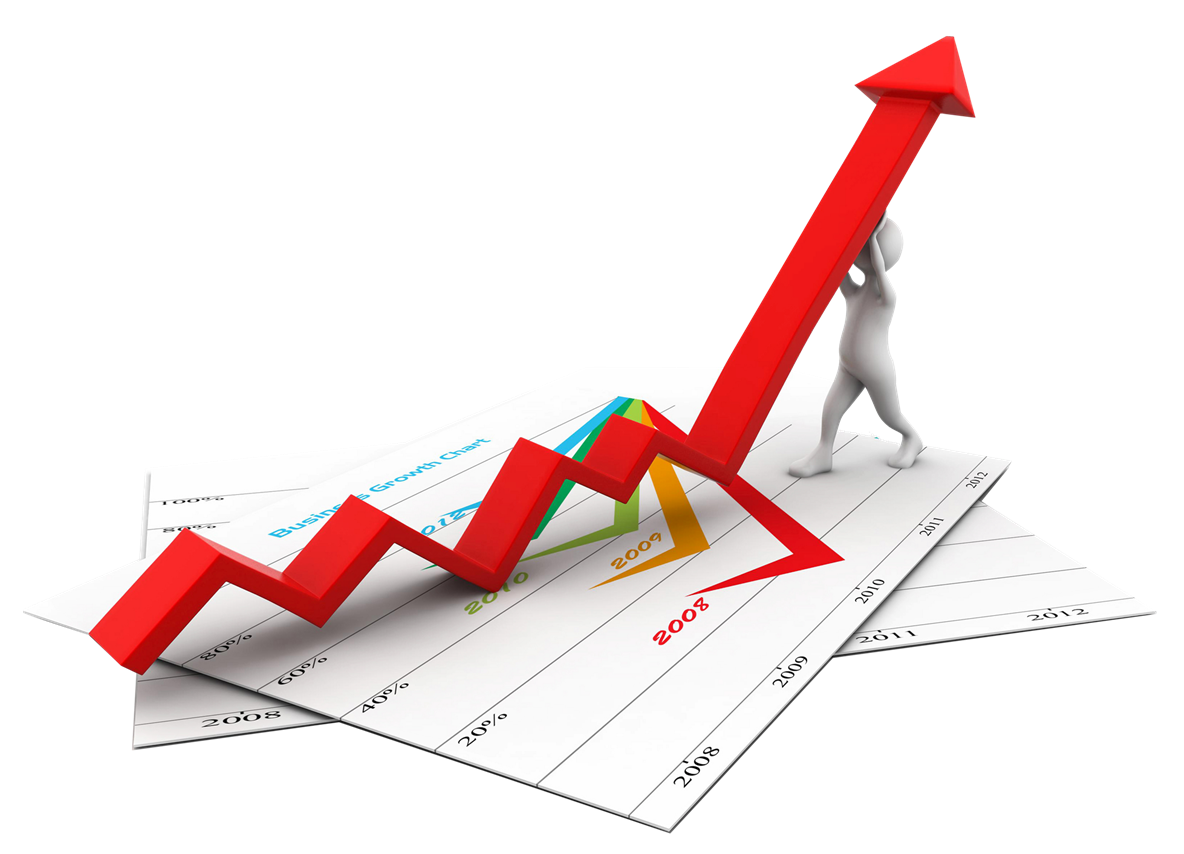 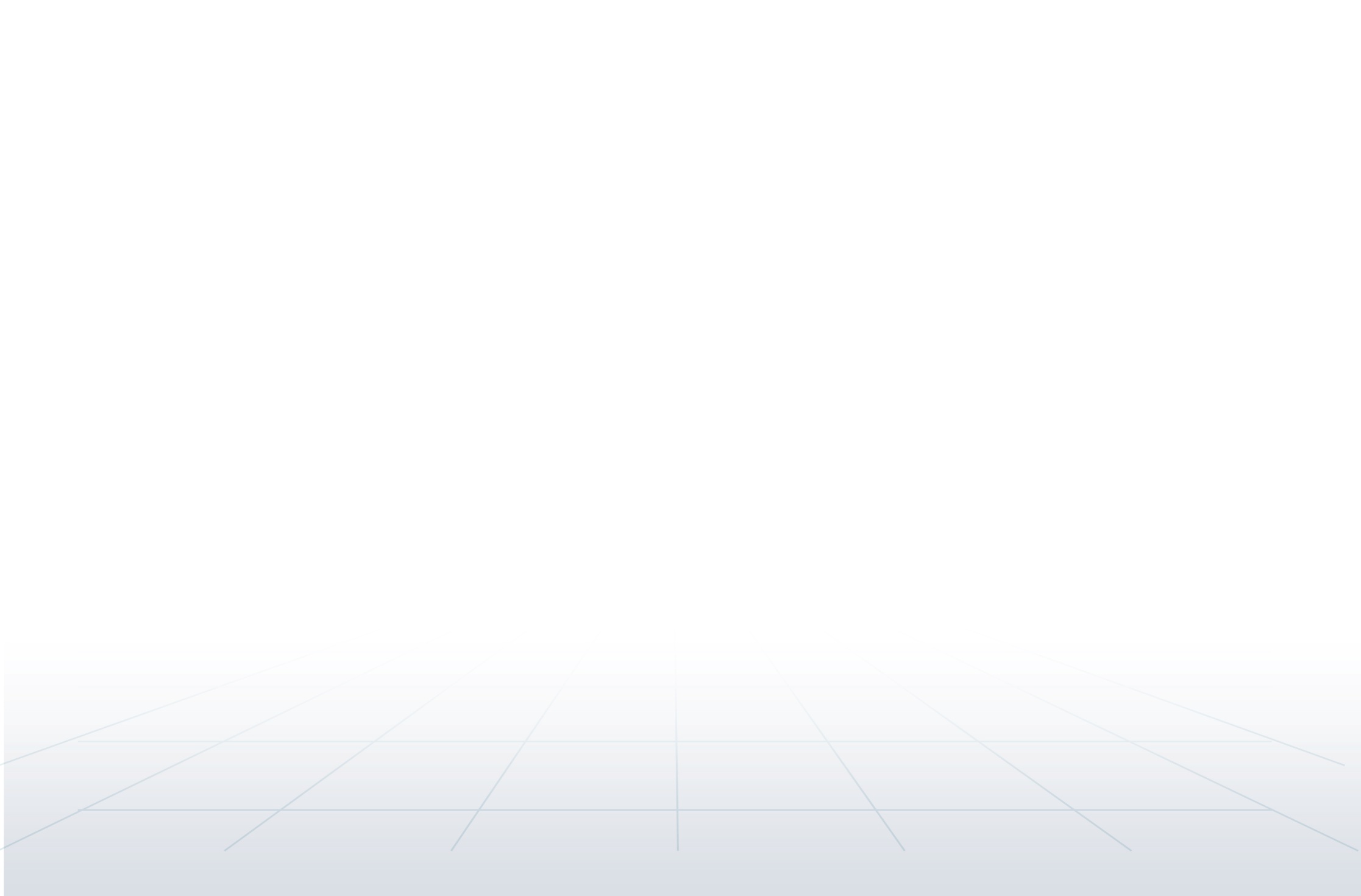 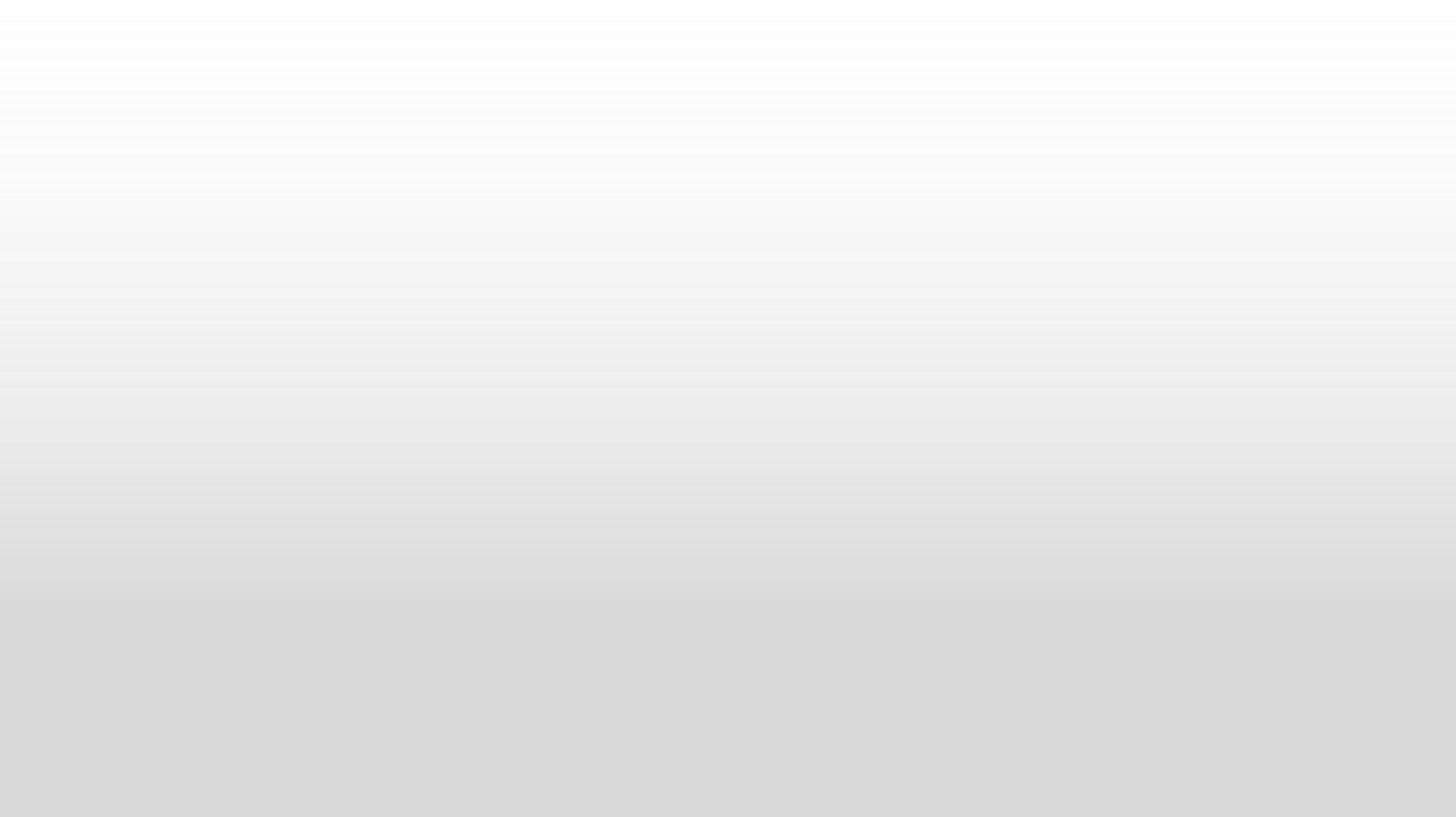 Thank You!
谢谢观看！
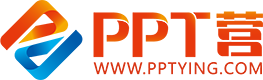 10000+套精品PPT模板全部免费下载
PPT营
www.pptying.com
[Speaker Notes: 模板来自于 https://www.pptying.com    【PPT营】]